Welcome to English 2nd Paper Class
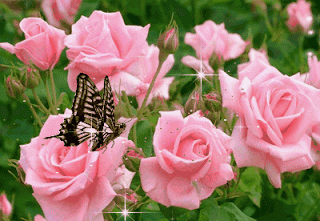 Sabina Yeasmin
Lecturer in English 
Baridhara Nazmul Ulum Alim Madrasah
Badda, Dhaka
Identity
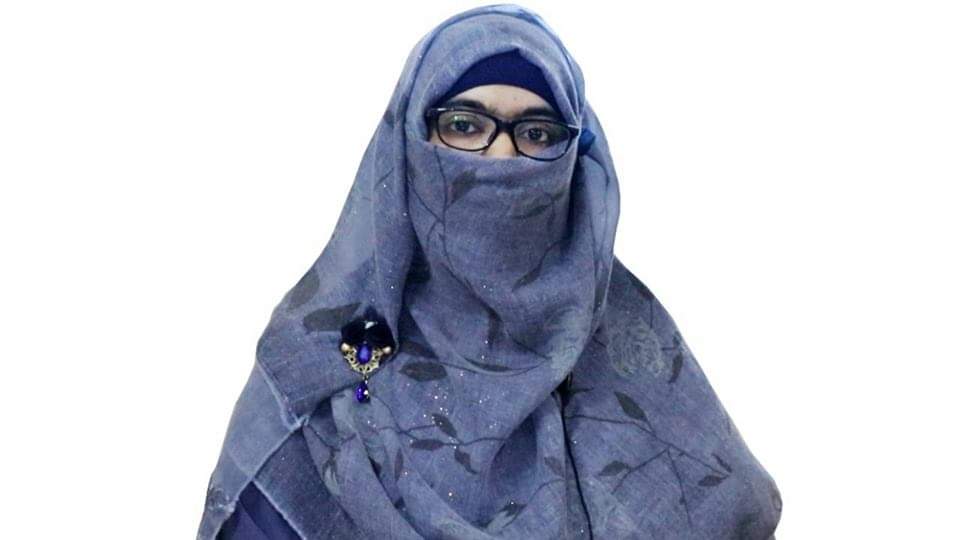 Degree Part-2
Learning outcome
At the end of the lesson, students will be able to-
Exercise from Positive to Comparative and Superlative and vise versa spontaneously.
A frugal man is happier than a prodigal man. (Positive) 
Ans: A prodigal man is not so happy as a frugal man. 
2.It is evident that industry is one of the greatest virtues. (Positive) 	
Ans: It is evident that very few virtues are as great as industry.
3.Anger is one of the most inhuman vices. (Positive) 
Ans: Very few vices are as inhuman as anger.
4. Mobile phone is one of the greatest inventions. (Positive) 
Ans: Very few inventions are so great as mobile phones.
5. Deforestation is one of the greatest problems of our environment. (Comparative)
 Ans: Deforestation is greater than most other problems of our environment.
6. At present cricket is the most popular game in our country (Positive)
Ans: At present no other game in our country is as popular as cricket.
 7. A healthy poor man is happier than a sick moneyed man. (Positive)
Ans: A sick moneyed man is not as happy as a healthy poor man.
8. It is one of the largest parliament buildings. ( Positive) 
Ans: Very few parliament buildings are as large as it.
Very few insects are as busy as a bee. (Comparative) 
Ans: A bee is busier than most other insects.
Water is one of the most important elements of all living beings. (Positive)
Ans: Very few elements of all living beings are so/as important as it. 
11. Honesty is the best policy in life. (Positive)
Ans:  No other policy in life is as good as honesty.
Pahela Baishakh is one of the most interesting days of the year. (Positive) 
Ans: Very few days of the year are so interesting as Pahela Baishakh. 
13. Books are man’s best friends in life. (Positive) .
Ans:  No other friends in man’s life is so good as books.
14. Bayazid Bostami was one of the greatest saints of Islam. (Positive)
Ans:  Very few saints of Islam were as great as Bayazid Bostami.
 15. Some poets are at least as great as Tennyson. (Superlative)
Ans: Tennyson is the greatest of some poets.
Very few cricket team in the world are as unpredictable as Pakistan. (Superlative)
 Ans: Pakistan is one of the most unpredictable cricket teams.
17. Dowry is one of the major problems of Bangladesh. (Positive)
Ans: Very few problems of Bangladesh as major as dowry.
18. Tea is the most popular drink. (Comparative)
Ans: Tea is more popular than any other drink. 
19. And it suddenly occurred to Tania that her husband was the strongest man she had ever met. (positive)
Ans: And it suddenly occurred to Tania that no other man is as strong as  her husband she had ever met.
20.The Jamuna is one of the biggest rivers in Bangladesh. (Comparative)
Ans: The Jamuna is bigger than most other rivers in Bangladesh.
21.Traffic jam is one of the most serious problems in the city of Dhaka.  (Comparative)
Ans: Traffic jam is more serious than most other problems in the city of Dhaka.
22. Actually at that time he (king) was the wisest of all. (Comparative)
Ans:  Actually at that time he was wiser than any other king.
23. Jim was one of the sincerest husbands that we have ever known. (Positive)
Ans: Very few husbands were so sincere as Jim that we have ever known.
24. It is the most significant event in the history of Bangladesh. (Comparative)
Ans:  It is more significant than any other event in the history of Bangladesh.
25. They are the most courageous sons of our nation. (Positive)
Ans:  No other sons of our nation are as courageous as they.
26. They are more patriotic and industrious. (Positive)
Ans: They are very patriotic and industrious.
27. The Tajmahal is one of the most beautiful buildings in the world. (Positive)
Ans: Very few buildings in the world are as beautiful as the Tajmahal.
28.Very few animals are as ferocious as lion. (Superlative)
Ans:  Lion is one of the most ferocious animals.
29. No other student of our class is so meritorious as Tuhin. (Superlative)
Ans: Tuhin is the most meritorious student of our class. 
30.As soon as he reached the station, the train left. (Comparative)
Ans: No sooner had he reached the student than the train left.
Thank you so much
For watching
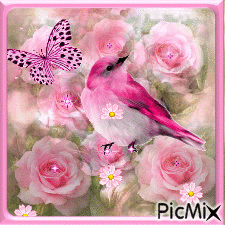